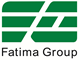 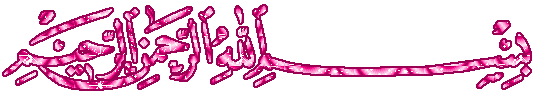 1
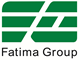 Performance of Promising Sugarcane Elite
 Line YTFG-236 in Punjab, Pakistan
By:

Dr. Syed Zia Ul Hussnain, Zulfqar Waseem Malik, Mushtaq Ahmad & M. Umair Farooq



 
Fatima Sugar Research & Development Centre (FSRDC),
Fatima Sugar Mills Limited, Kot  Addu
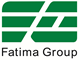 Welcome toFatima Sugarcane Research and Development Centre (FSRDC).
Research at FSRDC is clustered within four multidisciplinary programmes, namely Variety Improvement, Crop Protection, Crop Performance & Optimization.
Research being conducted at the research centre is building a bridge between the organization and farmers through advanced agriculture technology.
FSRDC also offers a range of services including fertilizers advisory, disease diagnoses and educational courses to the farmers.
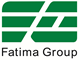 Goal
To develop sugarcane varietal and production technologies for sustainability of the industry in Pakistan.
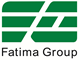 Clonal Selection Criteria
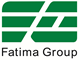 Sugarcane variety development at FSRDCFuzz / Clones Detail
6
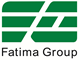 Present Status of Germplasm
7
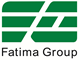 Abstract.
Sugarcane germplasm were donated by PARC, Islamabad to Fatima Sugar Research and Development Centre (FSRDC), Fatima Sugar Mills Limited in 2015 including YT-236 (parental clones of YN 73-204 X CP72-1210).
The screening process was conducted at FSRDC during 2015-2022 to evaluate area specific sugarcane variety for Punjab.
Zonal field trials were also carried out at different locations on grower’s fields. 
After getting the NOC from the concerned authorities, clones renamed as YTFG-236. 
The promising line YTFG-236 having the cane yield potential (150.9 tons/ha) and sugar recovery % (13.03) as the standard check varieties. 
The results also revealed very early maturing trend, higher yield potential with excellent ratoonability, non-lodging behavior, resistant to insect-pest and major diseases. 
The clone is promising, excellent and growers friendly have the potential of becoming future varieties to meet the needs of the fast-changing sugar industry of Pakistan.
8
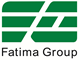 The Filters from which the 
Clone YTFG-236 Permit
9
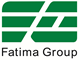 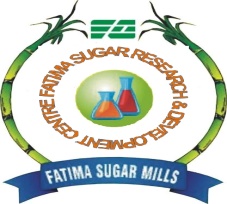 Results at FSRDC-FSML (During 2016-2022)
10
Average Yield ( tons / ha) of Promising line YTFG-236 at FSRDC-FSML During 2016-22
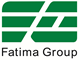 11
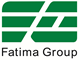 Average Recovery % ( Nov.-Mar.) of Promising lineYTFG-236 at FSRDC-FSML During 2016-22
12
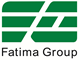 Results of NUYT (2019-2021)
Conducted at;
SRI-AARI, Faisalabad
PARC-NSTHRI, Thatta
SRI-AARI, Tandojam
SRD-SRI-AARI, Khanpur
FSRDC, Fatima Sugar Mills, Kot Addu
SSRI, Jhang
13
Summary of NUYT Results (Average of 02 years)
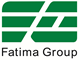 14
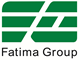 DNA Fingerprinting from Agri. Biotechnology Research Institute, AARI Faisalabad.
15
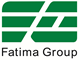 Results of Zonal Field Trials (2019-2021)
Zonal field trails were conducted at 09 locations of Punjab during Spring 2019. Detail of locations is as under and results were taken in 3rd week of February.
Mr. Rao Yousaf Jamil, Moza Gurmani, FSML.
Mr. Syed Sajjad Hussain, Moza Tariq Chowk, Kot Addu
Mr. Chunnu Khan Laghari, Moza Jatoi, Muzaffargarh
Mr. Arshad Hussain Khan, Layyah
Mr. Fareed Hussain Bhapla, D. G. Khan
Mr. Malik Rab Nawaz Kalroo, Multan
Mr. Mushtaq Ahmad Baloch, Chowki Masti, Kehror Pakka, Lodhran
Mr. Langer Khan, 18 Hazari, Jhang
16
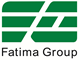 Summary of Zonal Field Trials (Average of 02 years at harvesting in Feb.)
17
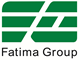 Detail of Cane Yield (tons/ha) (Average of 02 years at harvesting in Feb.)
18
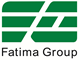 Detail of Recovery % (Average of 02 years at harvesting in Feb.)
19
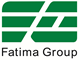 Quality Analysis of YTFG-236 from Different Institutes / Sugar Mills
20
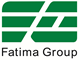 Reaction of Promising lines Against Red Rot  During 2017-2022 at FSRDC-FSML
21
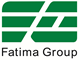 Visit of Sugarcane Travelling Seminar organized by PARC, Islamabad at FSRDC Research Farm
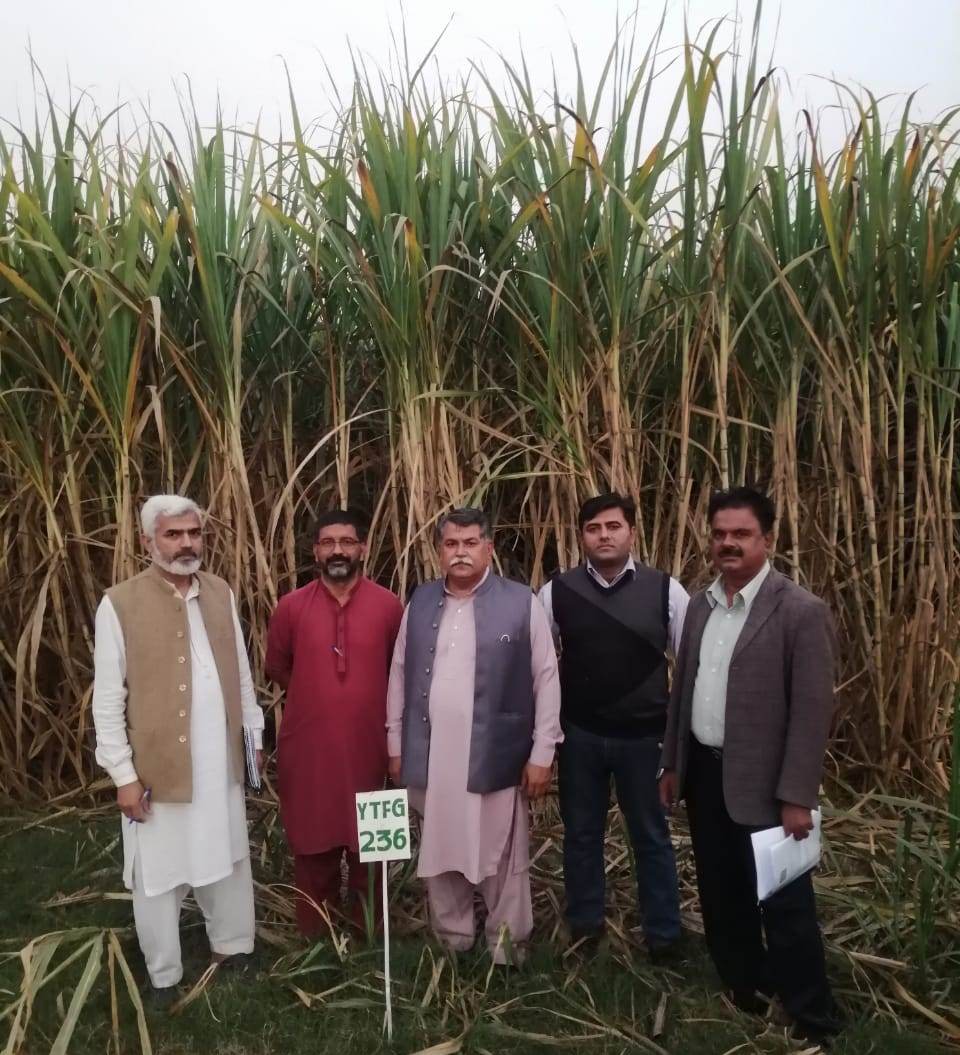 22
Visit of Sugarcane Travelling Seminar organized by PARC, Islamabad at FSRDC Research Farm
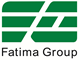 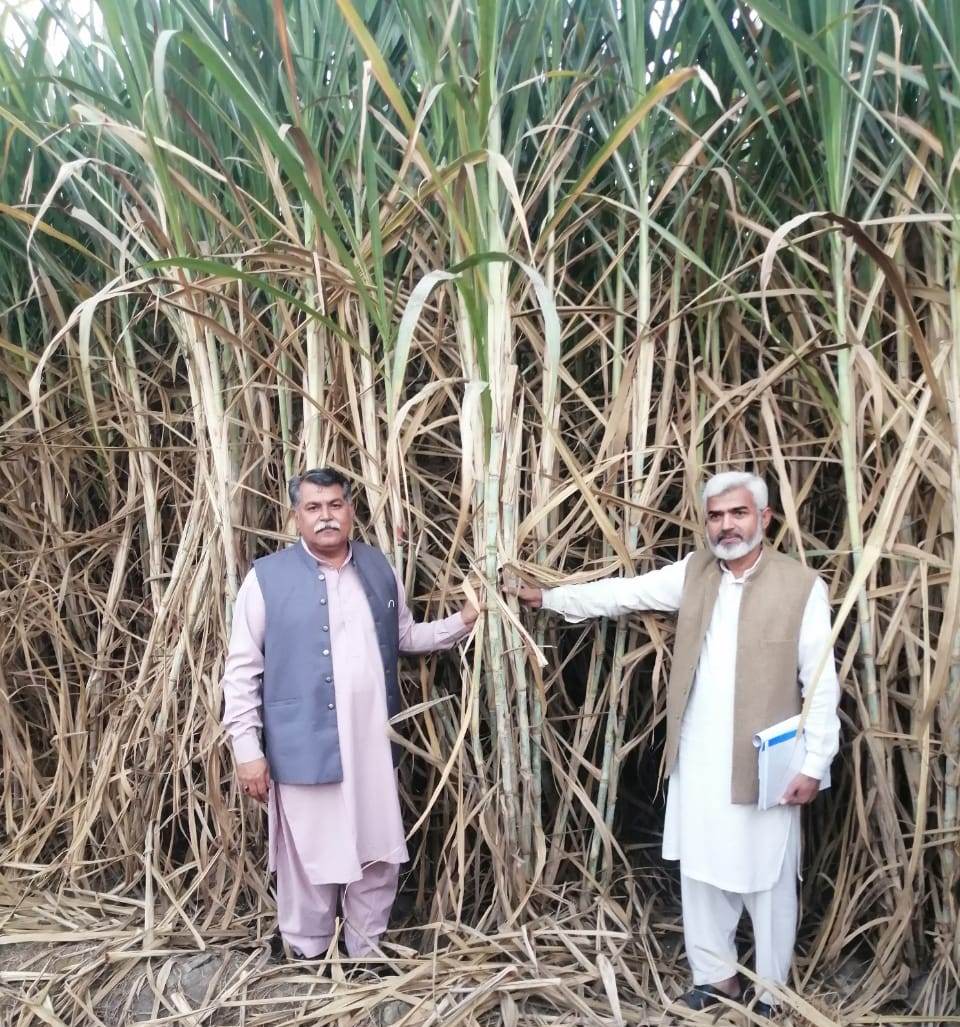 YTFG-236
23
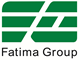 Inspection Visit of Federal Seed Certification & Registration Department, Islamabad at FSRDC Research Farm
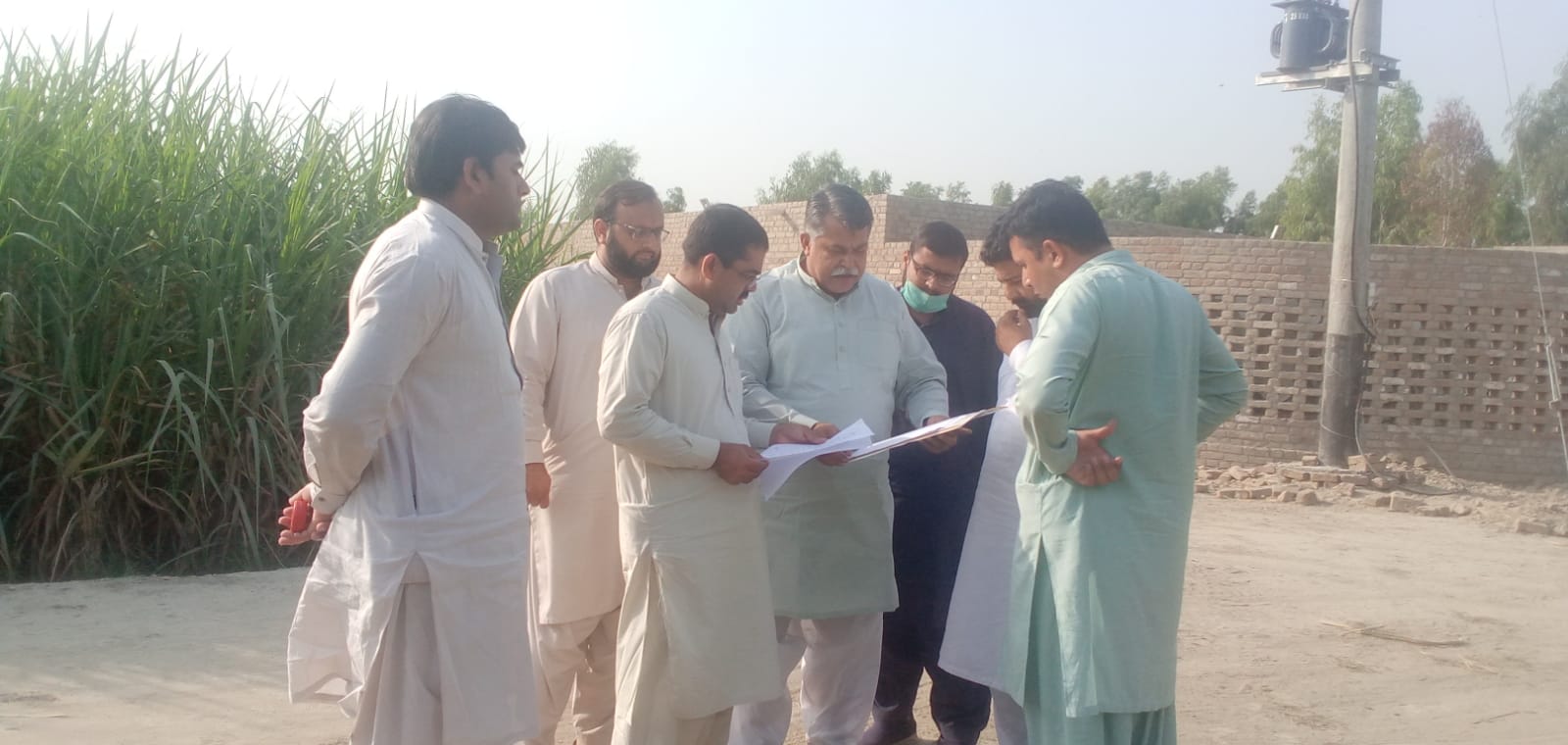 24
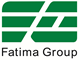 View of YTFG-236 at Ramzan Sugar Mills Farms September 2022
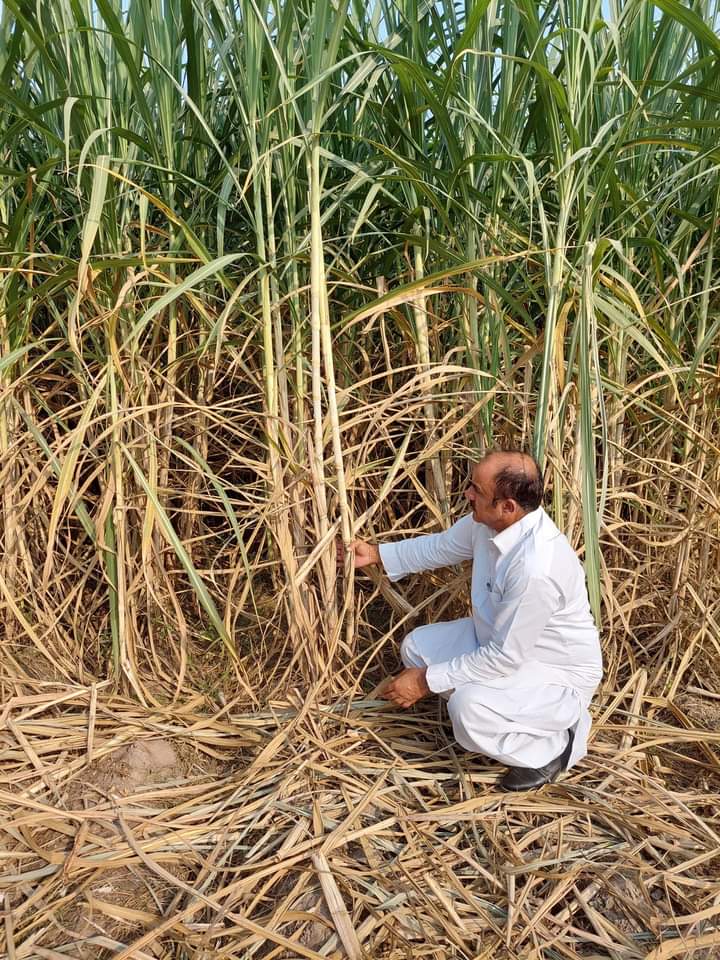 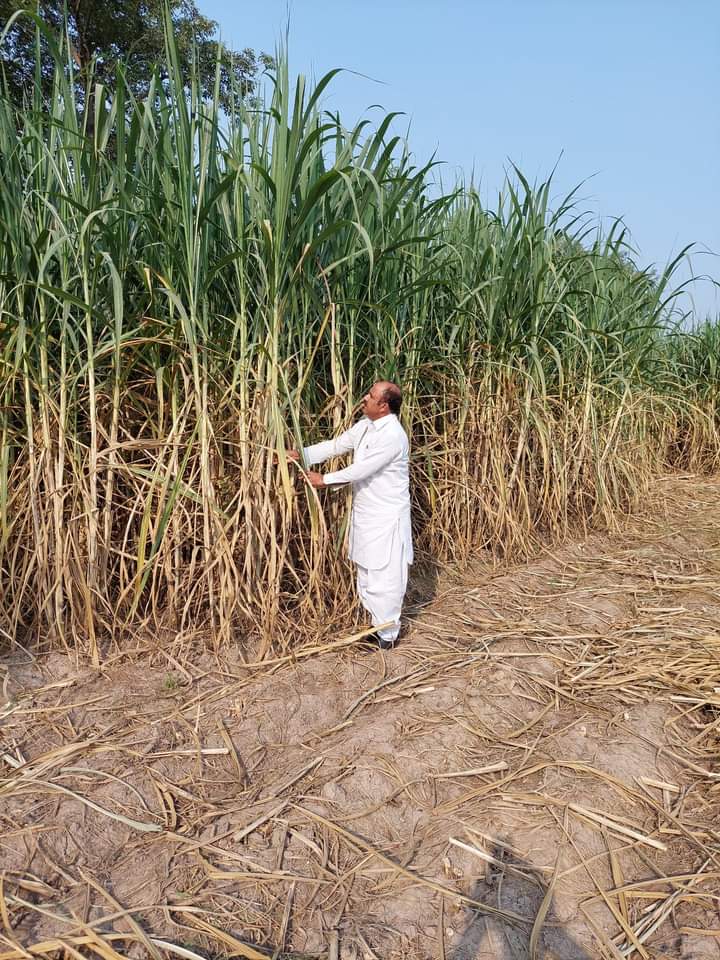 25
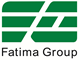 Thanks
26